LEONARDO DI CAPRIO
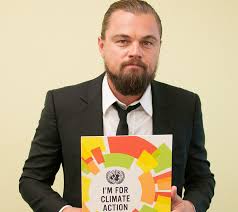 PERSONA
UNA VITA PER LA VITA DEL NOSTRO PIANETA
PAROLA
Durante il suo discorso di accettazione dell’Oscar per il film Revenant, l’attore non ha sprecato l’occasione per lanciare un messaggio forte e chiaro in merito ai cambiamenti climatici che stanno interessando il pianeta : “Revenant riguardava il rapporto dell'uomo con il mondo naturale. Un mondo che abbiamo sentito nel 2015 come l'anno più caldo della storia. La nostra produzione doveva spostarsi verso la punta meridionale di questo pianeta solo per poter trovare la neve. Il cambiamento climatico è reale, sta accadendo proprio ora. È la minaccia più urgente per la nostra intera specie e dobbiamo lavorare insieme e smettere di procrastinare. Non diamo per scontato questo pianeta. Non prendo stasera per scontato. Grazie mille”.  Leonardo Di Caprio ha inoltre prodotto numerosi documentari sul benessere ambientale ed animale.
PROPOSTA
Leonardo Di Caprio ha investito ingenti somme di denaro in aziende che si occupano di produrre cibi vegani con mezzi sostenibili per l’ambiente.Si occupa anche di cause umane come l’educazione e la protezione dei diritti delle comunità indigene. La LDF infatti promuove i diritti e proteggere le terre delle tribù indigene del bacino amazzonico, ma lavora anche con progetti che conservano la storia e la cultura del popolo Chumash, della comunità Alutiq e della tribù Sioux Standing Rock.
PROPOSTA
“Se siamo la prima generazione ad avere la tecnologia, la conoscenza scientifica e l’intenzione globale per creare un reale futuro economico sostenibile per l’intera umanità, noi siamo anche l’ultima generazione che ha davvero l’opportunità di fermare il cambiamento climatico prima che sia troppo tardi”.